Погляди членів таємних товариств на принципи взаєминміж народами та державами: українськаперспектива. Український автономізм
1.Масонство на українських землях.2.Україна в програмних документах декабристів.3.Український автономізм.4.Діяльність В. Капніста.
Шляхи поширення масонства на українські землі
Масонські символи:
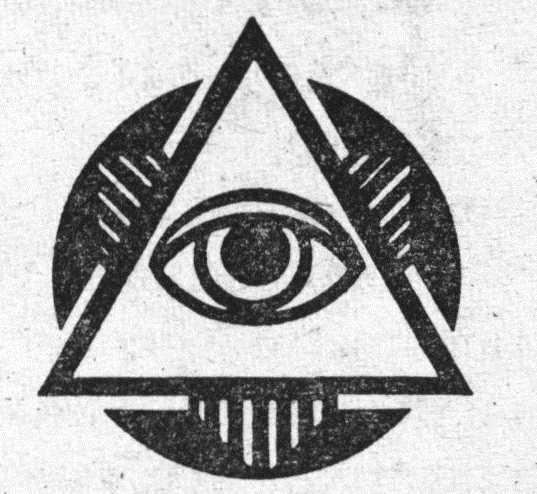 Всевидюче око
Циркуль і накутник. Символ вільних Каменярів
Головна ідея масонів: «Увесь світ – це одна велика республіка, де всі народи – одна сім’я»
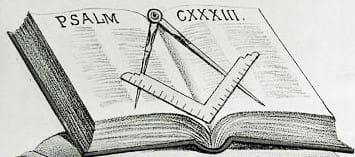 Книга священного закону
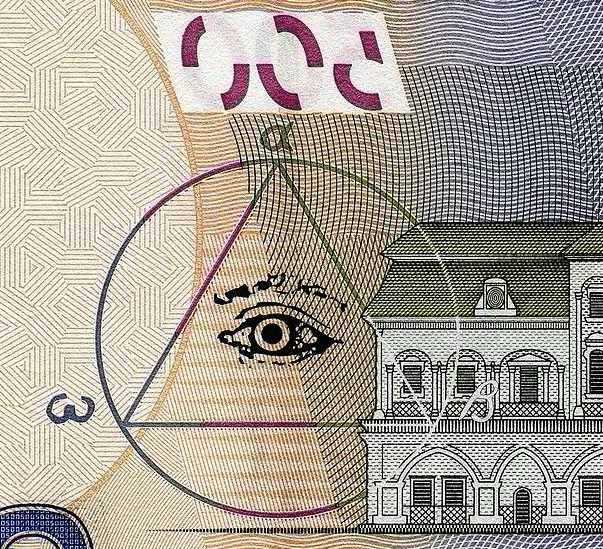 Всевидюче око на 500 гривнях
Всевидюче око на 1 доларі США
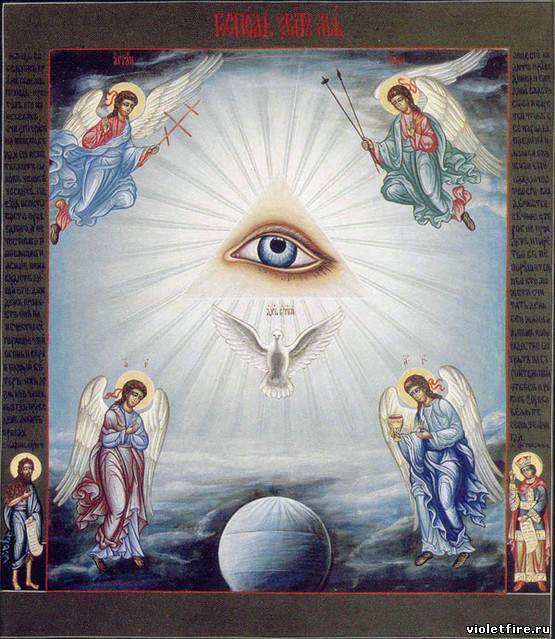 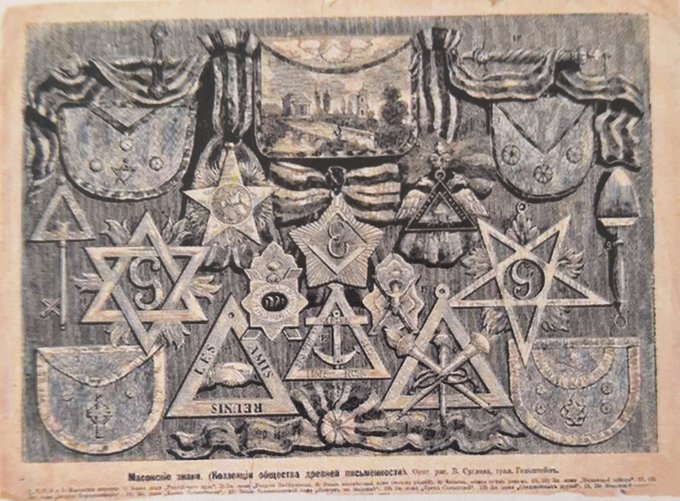 Всевидюче око Творця Всесвіту на православній іконі
Масонські знаки
Цілі масонських організацій
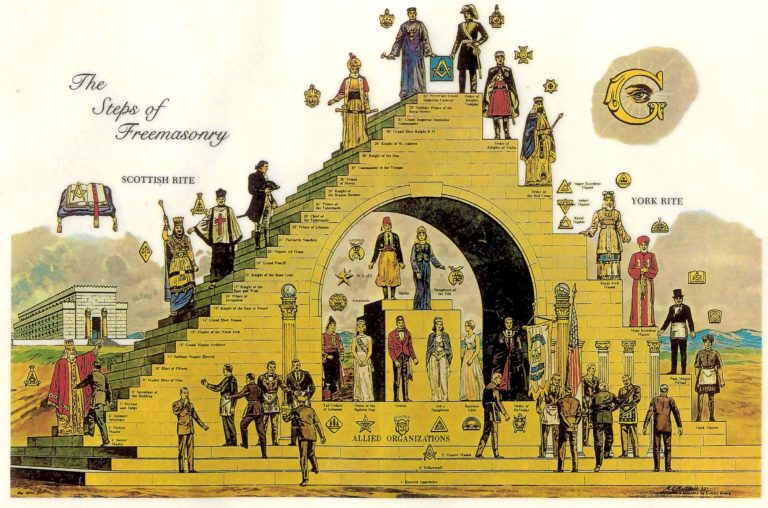 Ступені духовного самовдосконалення вільних мулярів
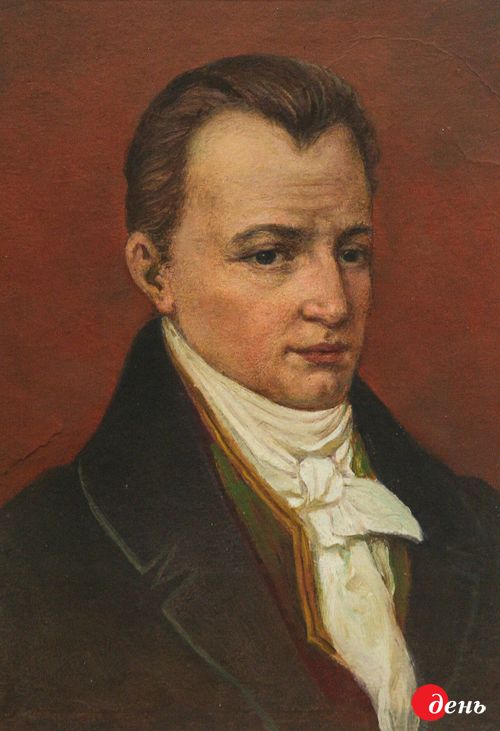 Масонські ложі на українських землях:
І. Їжакевич «Портрет Івана Котляревського», (член ложі «Любов до істини»), 1948 р.
«Любов до істини» -  масонська ложа, заснована в Полтаві в 1818 р. 
Засновник ложі - М.Новиков.
Члени: С.Кочубей, В.Тарновський, Л.Дьяков, І.Котляревський та ін.
Емблема масонської ложі «Любов до істини»
«Понт Евксинський» - масонська ложа, що діяла в Одесі з 1817 р. 
Засновник ложі - генерал-губернатор, граф О. Ланжерон.

Члени ложі:  
князі С. і М. Волконські та ін.Ложа налічувала близько 180 членів.
Дж. Доу «Портрет О. Ланжерона», 1822 р.
«Три царства природи» - масонська ложа, заснована в Одесі в 1818 р.

Засновники: 
К. і П. Розумовські, 
А. Римський-Корсаков.
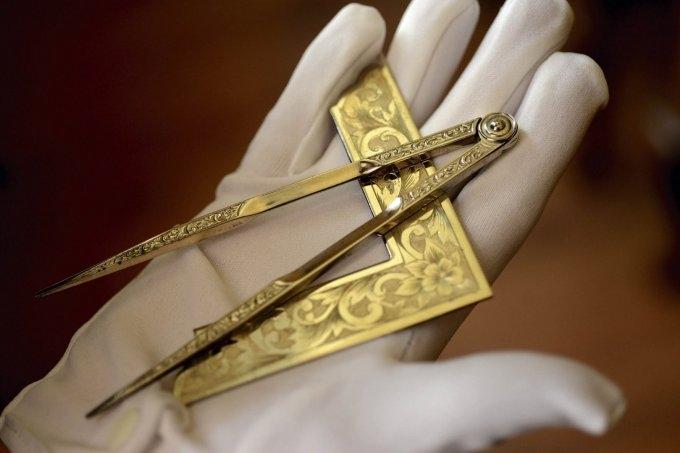 Циркуль і накутник. Символ вільних Каменярів
Рух декабристів
Мета:
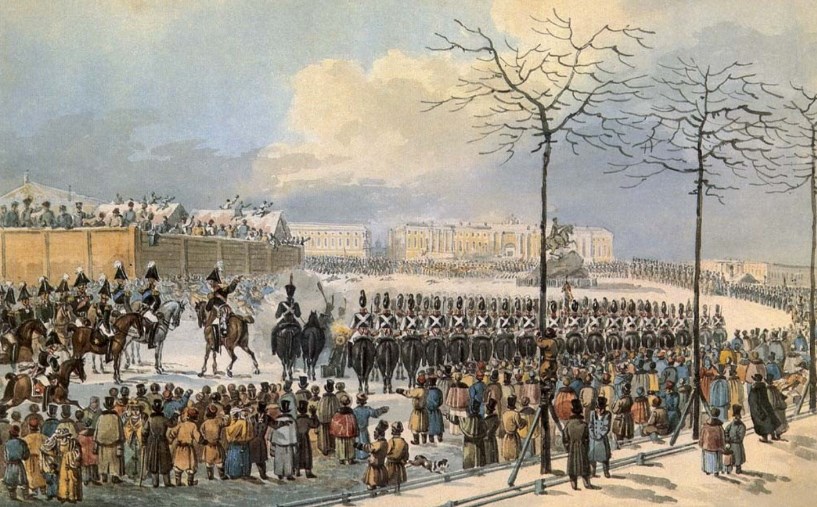 К. Кольман «Повстання декабристів 14 грудня 1825 року»
Програмні документи декабристів:
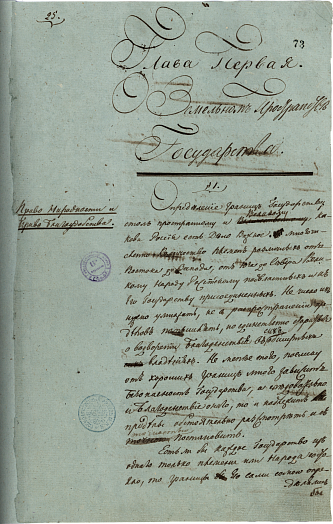 Сторінка «Руської правди» П. Пестеля
«Руська правда» — програмний документ Південного товариства декабристів, створений П. Пестелем. Основні положення:– повалення монархії і створення демократичної республіки;– створення парламенту як законодавчого органу;– вища виконавча влада має належати уряду;– право голосу отримували всі чоловіки з 20 років.
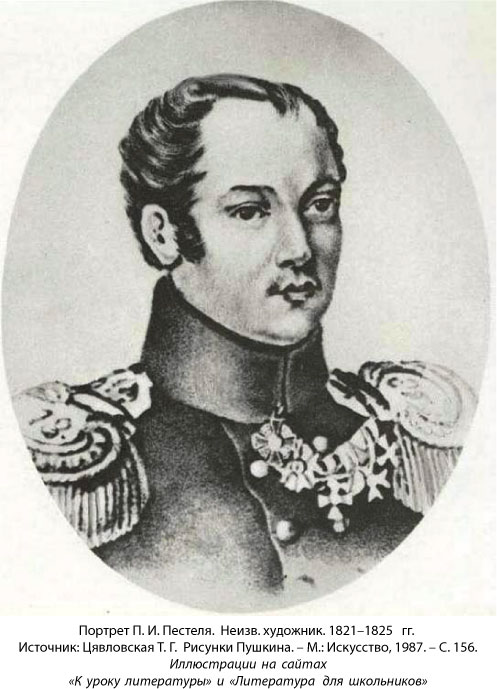 Українські перспективи в «Руській правді»
П. Пестель відмовлявся визнати за народами, які населяли імперію, право на окреме державне існування.За Україною, яка для нього була лише «Малоросією», ніяких державних прав не визнавалося. «Через свою слабкість, – казав він, – «Малоросія» ніколи не зможе стати окремою державою, а тому повинна відмовитися від цих мрій».
Титульний лист «Руської правди» П. Пестеля
«Конституція»– програмний документ Північного товариства декабристів, створений М. Муравйовим.Основні положення:– запровадження обмеженої монархії; – законодавча влада належить парламенту; – вища виконавча влада належить царю, який мав право вето на рішення парламенту;– право голосу отримують чоловіки з 21 року.
П. Соколов «Портрет М. Муравйова», 
1824 р.
Українські перспективи в «Конституції» М.Муравйова
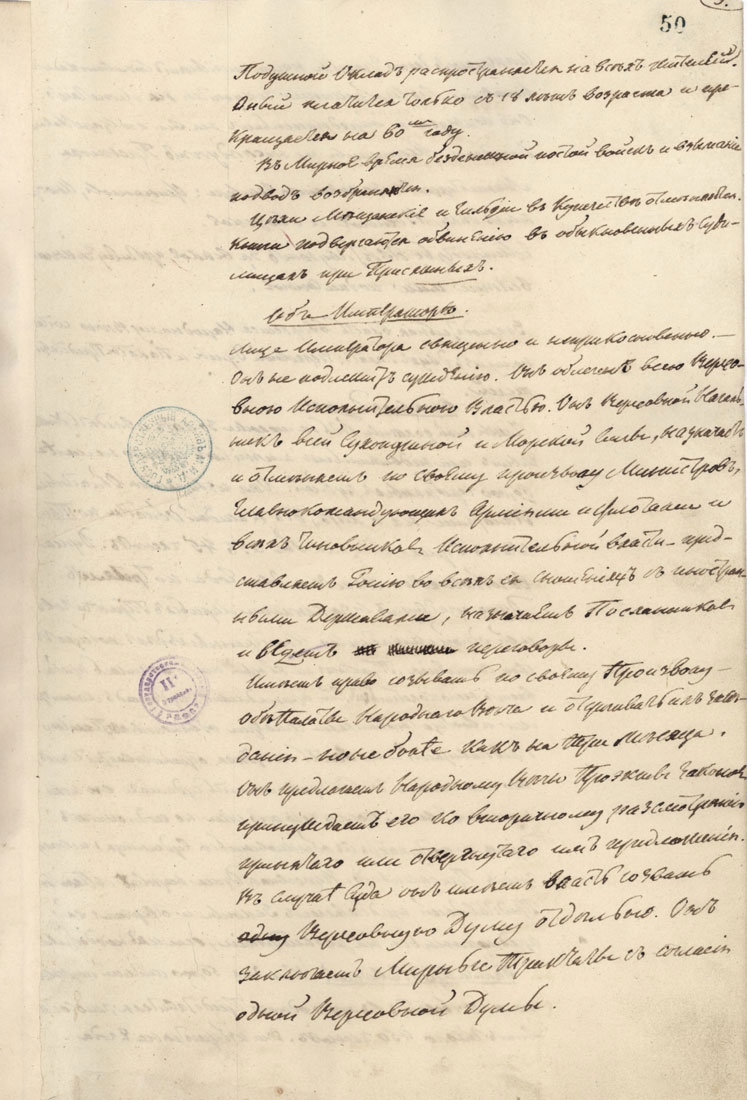 У «Конституції» М. Муравйов змалював Росію конституційною монархією. 

Країна мала поділятися на 14 штатів, два з яких – українські – Чорноморський та Український.

Питання внутрішнього життя українські штати мали вирішувати самостійно.
«Конституція» М. Муравйова
«Правила» і «Клятва» П. і А. Борисових– програмні документи Товариства об’єднаних слов’ян.Основні положення:– визволення всіх слов’янських народів і об’єднання їх у федерацію;– ліквідація монархічного устрою та встановлення демократичного ладу;– скасування кріпацтва та станових привілеїв. Про входження України в федерацію як окремої автономної одиниці нічого не говорилось.
М. Бестужев «Портрет П. Борисова», 
1839 р.
Малоросійське таємне товариство – 
українська таємна громадсько-політична організація.

Мета – незалежність України. 

Виникнення Малоросійського товариства засвідчило зародження організованої політичної опозиції самодержавству. 

Учасники товариства: В. Лукашевич, С. Кочубей, В. Тарновський
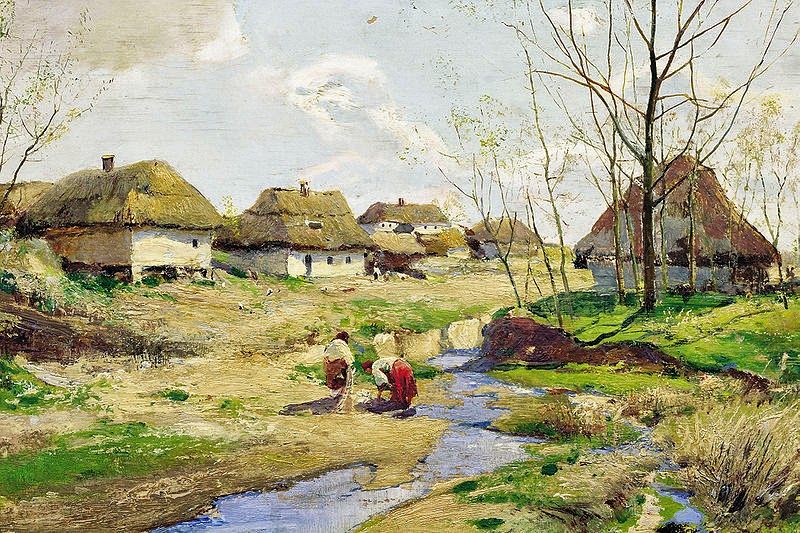 С. Васильківський «Весна на Україні»
Мета Малоросійського таємного товариства:– піднесення української національної свідомості через пропаганду козацького минулого, державницьких традицій українського народу;– згуртування мас навколо ідеї ліквідації кріпацтва та обмеження влади царського самодержавства;– здобуття незалежності України.
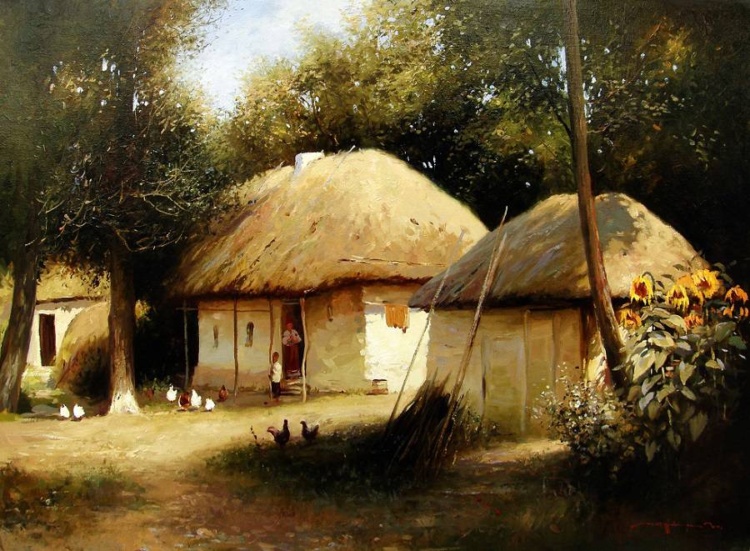 Ю. Журка «Господарство»
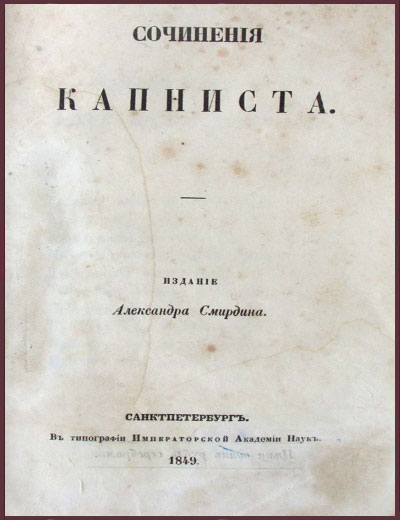 Василь Капніст — визначний український поет, драматург і громадсько-політичний діяч. 
Автор твору «Ода на рабство», в якому виступив проти поневолення України російським царизмом та кріпацтва.
А. Осипов «Портрет В. Капніста»
«Везде, где кущи, села, градыХранил от бед свободы щит,Там тверды зиждет власть оградыИ вольность узами теснит.Где благо, счастие народноСо всех сторон текли свободно,Там рабство их отгонит прочь.…
Воззрите вы на те народы,Где рабство тяготит людей,Где нет любезныя свободыИ раздается звук цепей».
М. Боровиковський «Портрет Капніста», до 1800 р.
«Ода на рабство»
1787 р. В. Капніст разом з групою аристократів-автономістів підготував проект, який передбачав відновлення козацьких військ. Але «козацький проект» був відхилений царським урядом.
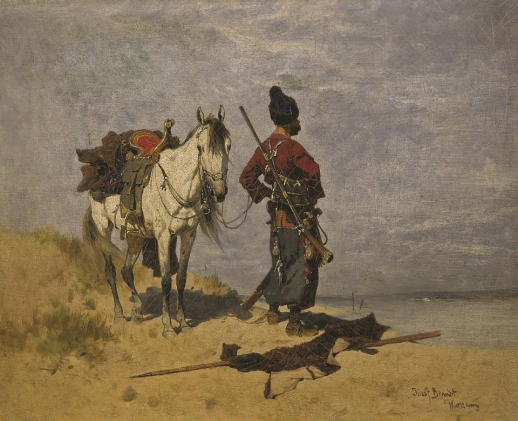 .
Дякуємо за увагу!